Физкультурно –оздоровительный досуг «На зарядку становись». День здоровья «Спорт и мы». Анкетирование родителей.Распространение буклетов «Как привить любовь к спорту».«День здоровой семьи».
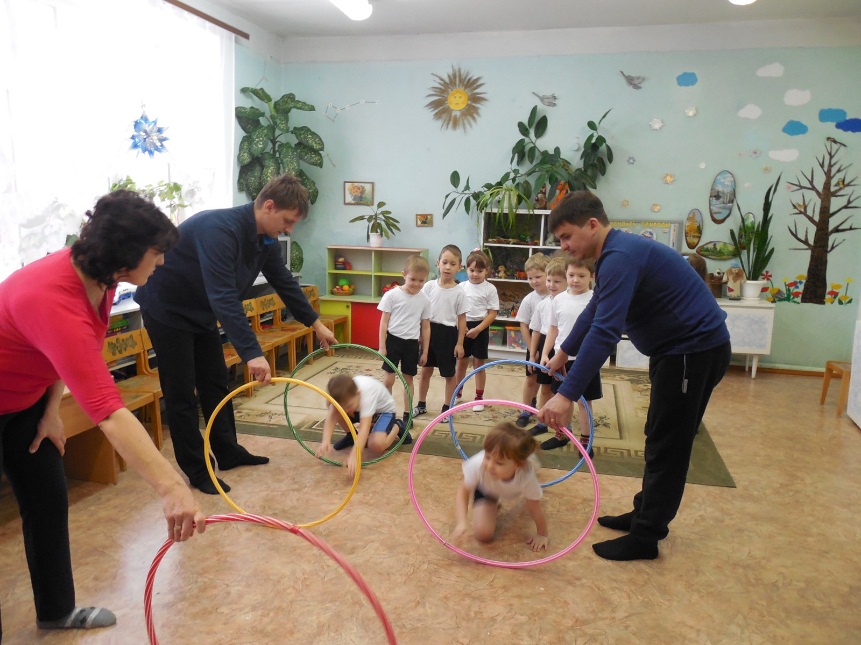 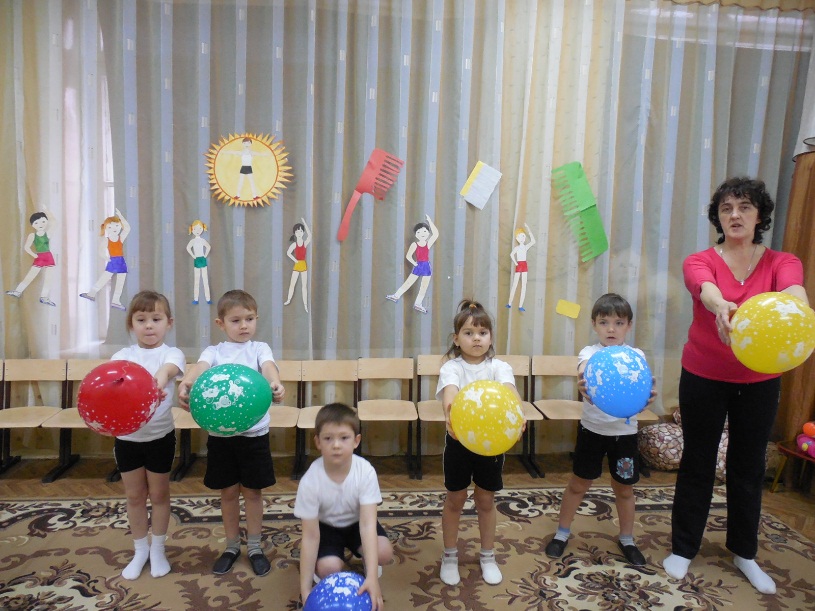 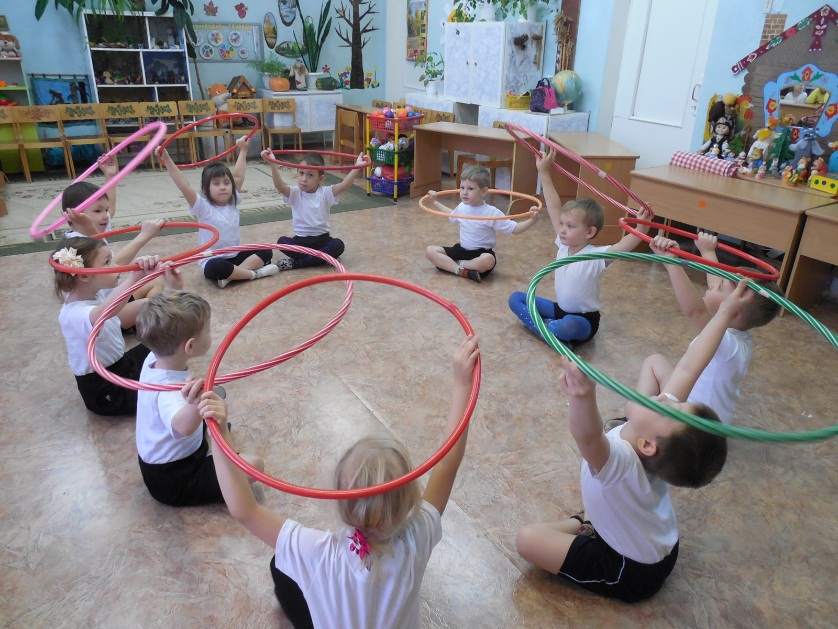 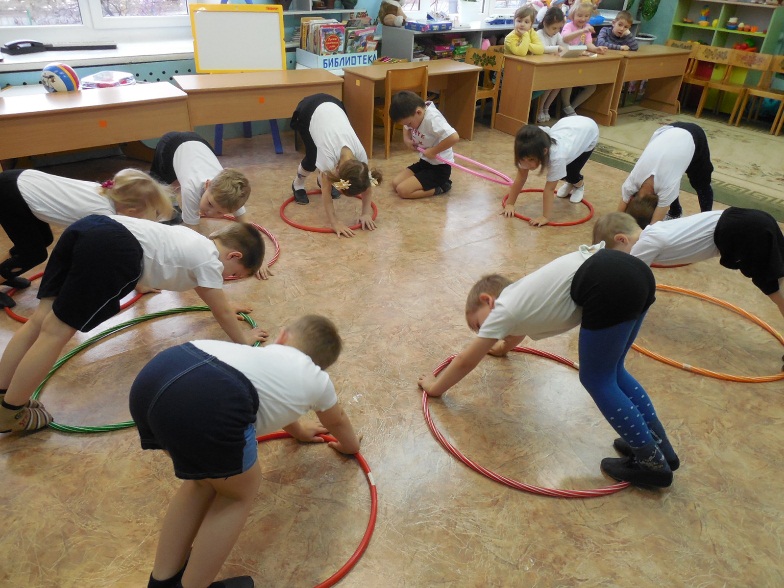 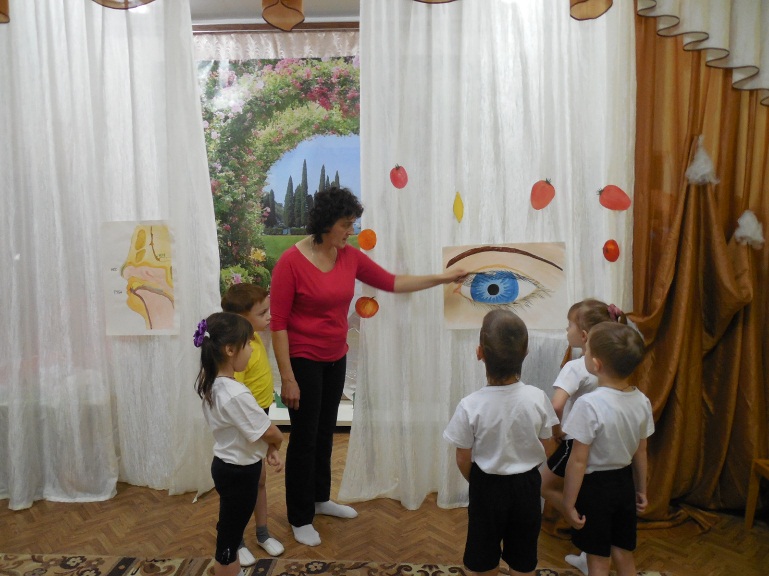 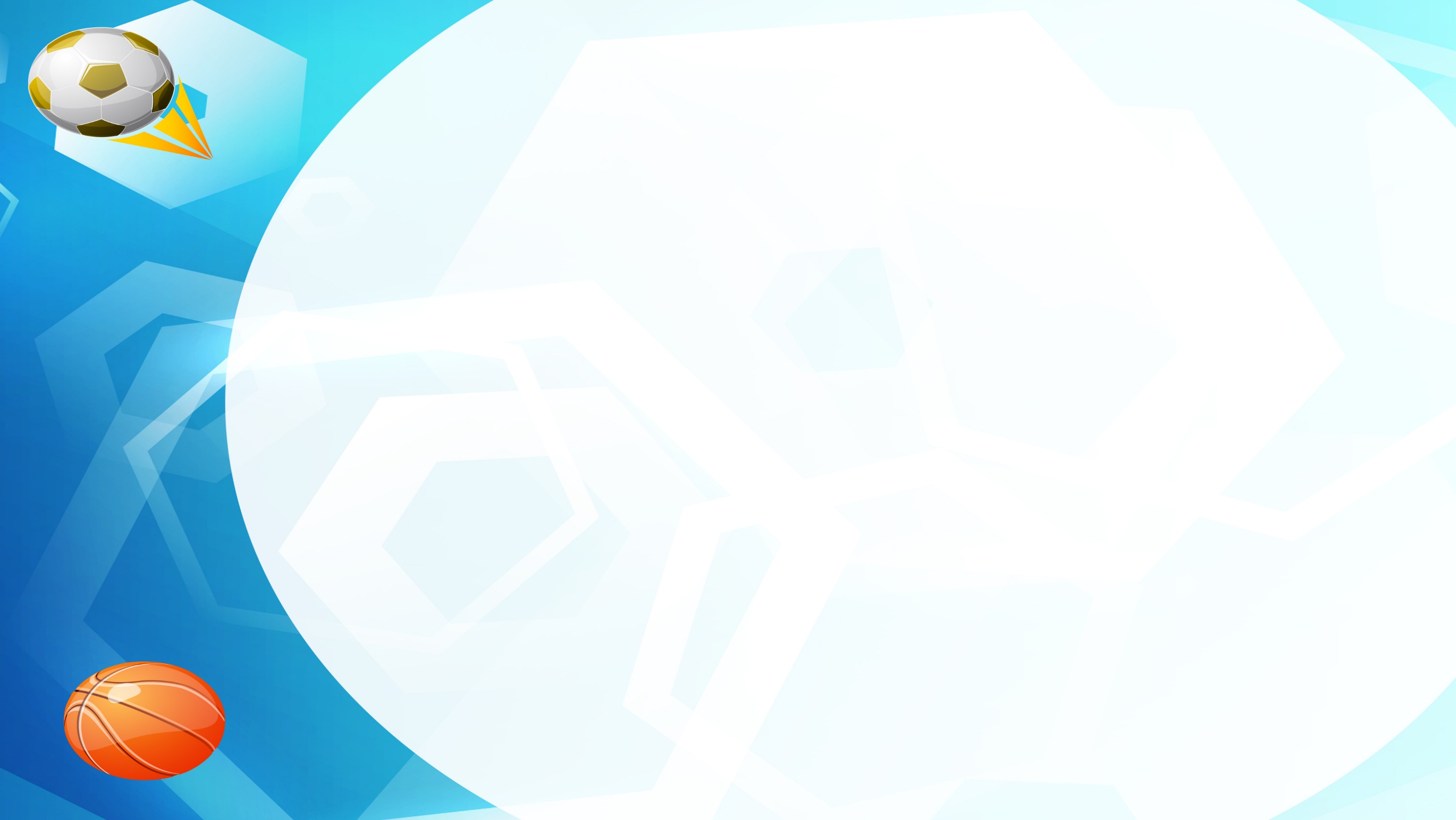 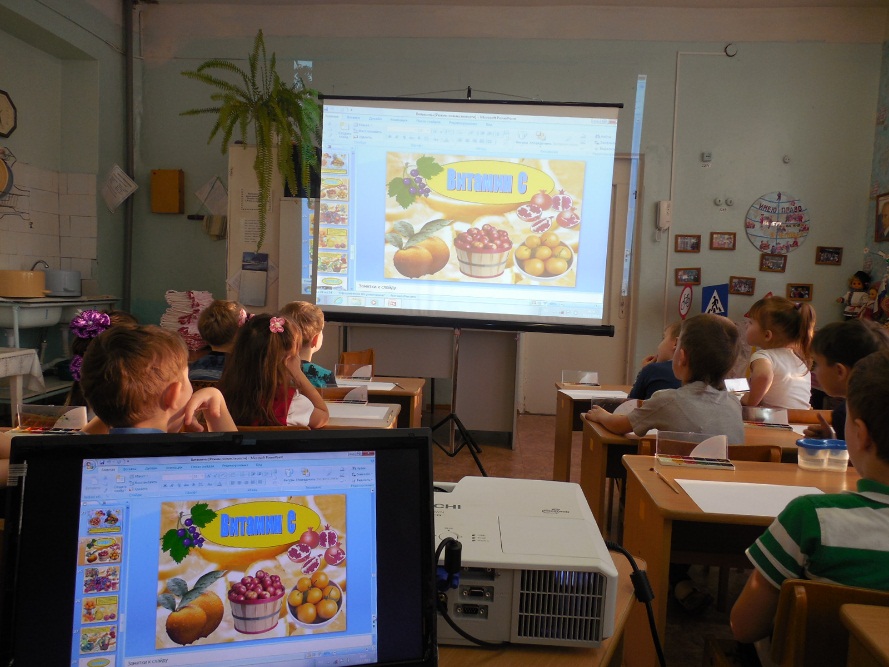 Оздоровительный досуг «Снежинки».Просмотр фильма «Организация правильного питания».Мастер –класс «Наш веселый мячик».День спортивных встреч с кадетом –футболистом.«В хоккей играют настоящие мужчины».«Вместе встанем на лыжню».
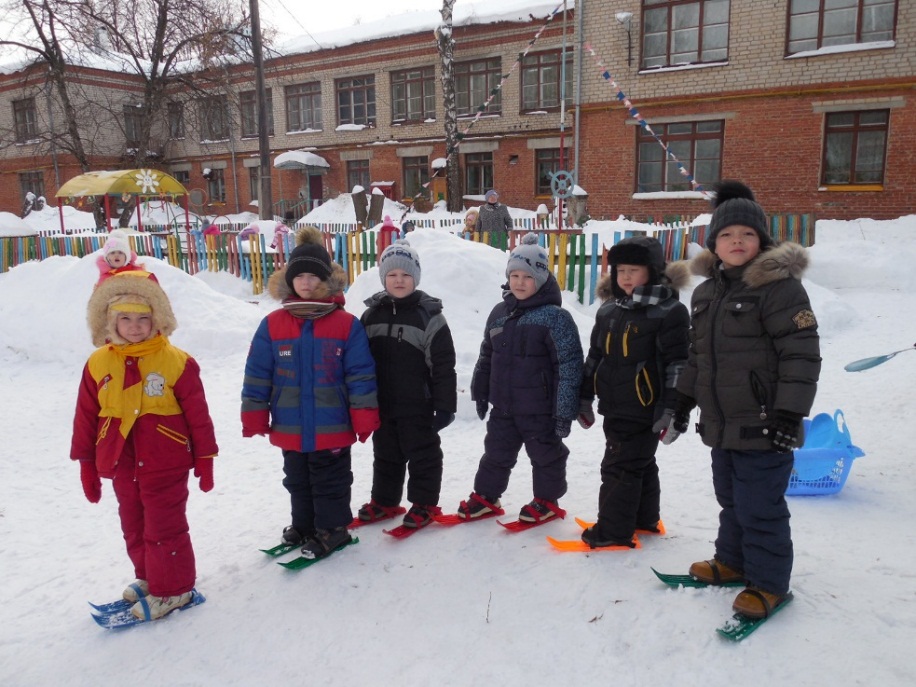 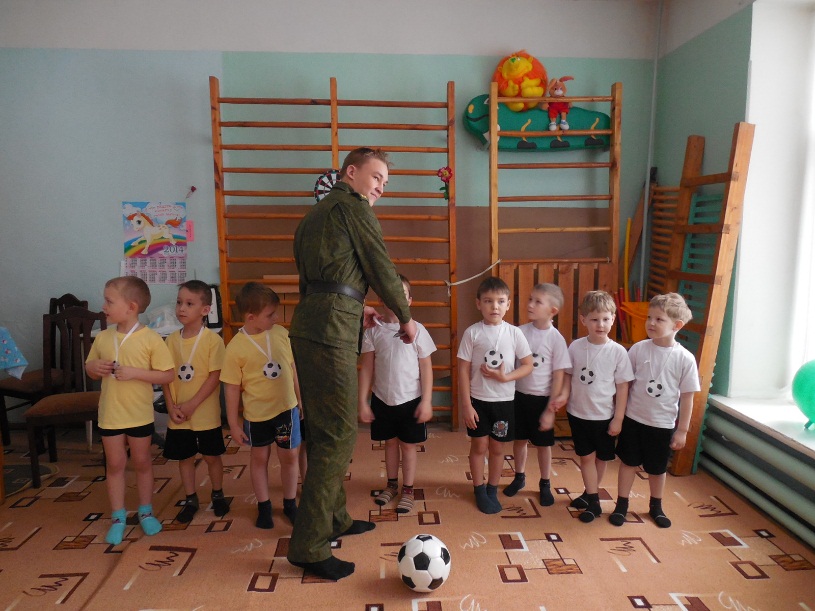